Urgențele hipertensive
Cuprins
Epidemiologia. 
Factorii de risc pentru apariția urgențelor hipertensive. 
Semnele clinice. 
Metodele de investigație a pacientului cu urgențe hipertensive
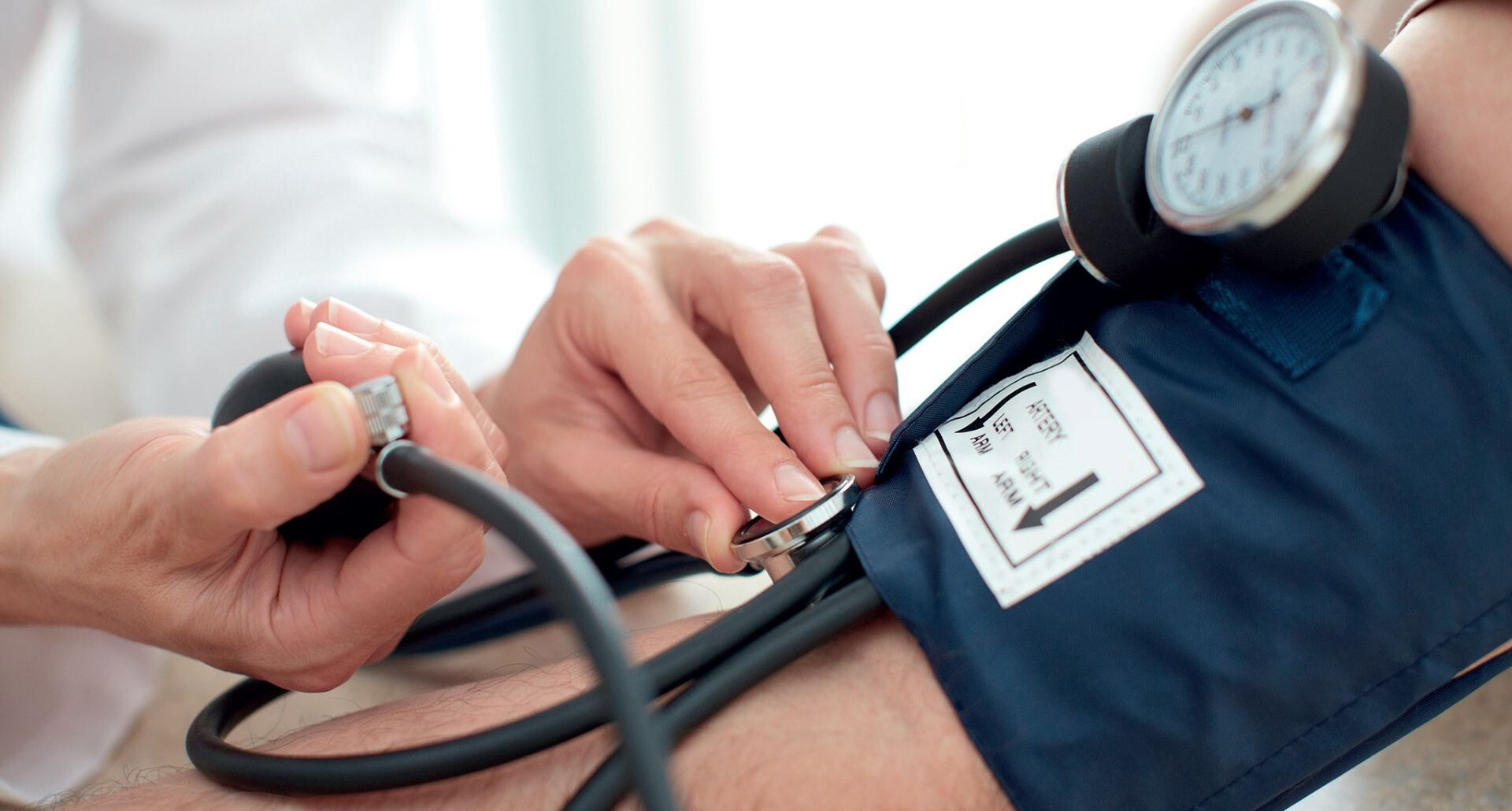 Urgenţă hipertensivă (UH)

este un sindrom clinic, caracterizat prin creşterea rapidă, severă şi persistentă a TA, cel mai frecvent cu valori mai mari de 220 mmHg, pentru Tas(tensiune arteriala sistolica) , şi/sau 120-130 mmHg, pentru Tad(tensiune arteriala diastolic) , cu un potenţial de deteriorare acută a funcţiei unuia sau a mai multor organe-ţintă. Totodată trebuie menţionat, că mai important decît nivelul absolut al valorilor tensionale este rata şi rapiditatea creşterii TA.
Urgenţă hipertensivă extremă (cu risc vital major): formă severă a TA, care se asociază cu afectarea acută sau progresivă a organelor-ţintă. Această stare clinică necesită reducerea imediată (maxim timp de o oră) a TA cu remedii administrate intravenos.
Urgenţă hipertensivă comună (relativă): creştere severă şi persistentă a TA, dar fără semne de afectare acută a organelor-ţintă. În această situaţie este indicată reducerea treptată a TA timp de 24 de ore, de obicei folosind antihipertensive orale.

În concluzie, nu valoarea TA face distincţia dintre aceste două tipuri de urgenţe, ci afectarea acută de organe-ţintă.
Hipertensiune accelerat - malignă reprezintă creşterea marcată a TA în asociere 
cu afectarea de organe ţintă. HTA accelerată este sindromul în care alături de TA 
sever crescută (Tad 130-140 mm Hg) sunt prezente hemoragii şi exudate retiniene
 (retinopatie de gradul 3 Keith - Wagener); HTA malignă se asociază cu edem
papilar (retinopatie gradul 4). 

Encefalopatia hipertensivă înseamnă elevarea bruscă, persistentă a TA cu cefalee 
severă şi alterarea statusului mental, simptomele fiind reversibile după reducerea 
TA
Epidemiologia
Urgențele hipertensive se pot manifesta în orice formă de hipertensiune arterială. Incidenţa este mare (20-25%) în formele secundare de (hiperhipertensiune arteriala) HTA (ex., feocromocitom, HTA renovasculară) şi mult mai mică (sub 1%) – în HTA esenţială tratată
În UH afectarea acută a unui organ-ţintă se înregistrează în 83% din cazuri. Două organe-ţintă sunt afectate în 14% din cazuri. Implicarea poliorganică (mai mult de 3 organe) se atestă la 3% dintre pacienţii cu urgenţe hipertensive
Pentru fiecare 20 mmHg în TA sistolică, şi 10 mmHg, în TA diastolică, valori ridicate de la 115/75 mmHg, rata mortalităţii prin cardiopatie ischemică şi prin boli cerebrovasculare se dublează. 

Morbiditatea şi mortalitatea prin UH depinde de afectarea organelor-ţintă şi de gradul TA. În condiţii de control adecvat al TA şi de complianţă medicamentoasă, rata de supravieţuire la pacienţii cu urgenţe hipertensive reprezintă 70%. 
Rata mortalităţii în caz de urgenţe hipertensive netratate constituie 79% per an. 
Rata supravieţuirii de 5 ani, printre toţi pacienţii care prezintă urgenţe hipertensive, este de 74% 
Studiile efectuate de OMS arată că aproximativ 62% din accidentele cerebrovasculare şi 49% din evenimentele acute cardiace sunt cauzate de hipertensiunea arterială
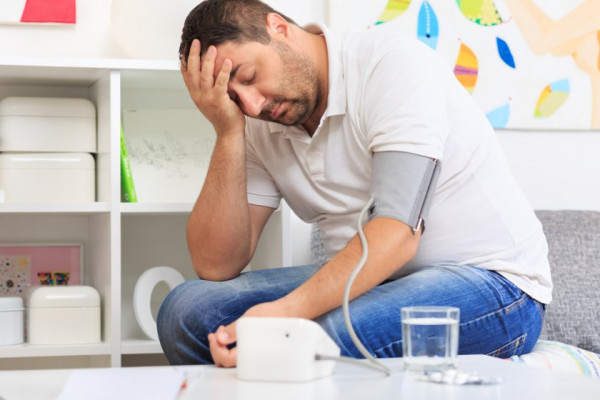 Simptome
cefalee 
dispnee
adinamie
vertij
durere retrosternala
amorteala si greata, care sunt nespecifice dar cu conditia sa fie asociate cu valori tensionale inalte
Factori de risc
Valorile mari ale tensiunii arteriale sistolice si diastolice
varsta (barbati > 55ani si femei > 65ani)
fumatul
dislipidemia: colesterol >190 mg/dl sau trigliceride > 150mg/dl
glicemia > 102-125 mg/dl
alterarea tolerantei la glucoza
obezitatea abdominala: circumferinta taliei la barbati>102 cm si la femei >88 cm).
Formele clinice de HTA (hipertensiune arteriala)
HTA esentiala
HTA secundara-renala, endocrina, neurogena, cardiovasculara
HTA refractara -se defineste ca persistenta valorilor tensionale inalte (dupa administrarea a cel putin 3 medicamente antihipertensive si dupa ce sunt efectuate modificari ale stilului de viata)
HTA maligna - este un sindrom cu cresterea severa a TA>140/90 mmHg asociata cu leziuni vasculare ca hemoragii retiniene, exsudate si edem papilar
Investigaţiile paraclinice
Examenul instrumental. Obligatoriu
ECG: semne de hipertrofie ventriculară stîngă, semne de ischemie acută a miocardului;
Fundoscopia: hemoragie, exudate, edem papilar.
Pulsoximetria
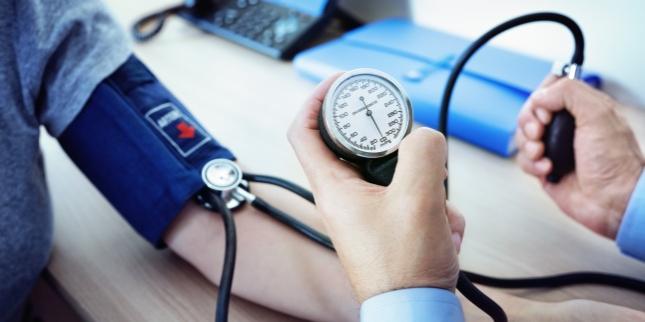 Diagnostic
Masurarea valorilor tensiunii arteriale impune masuratori repetate ( cel putin 2 masuratori/vizita) pe perioada lungi de timp (cel putin 2-3 vizite la interval de 2-3 saptamani), Atunci cand masurarea tensiunii arteriale este sever crescuta, diagnosticul se poate pune numai pe o masuratoare .
Monitorizarea Holter a valorilor TA (monitorizare automata pe 24h) permite o verificare mai buna a valorilor tensionale in functie de ritmul diurn-nocturn si activitatile pacientului .
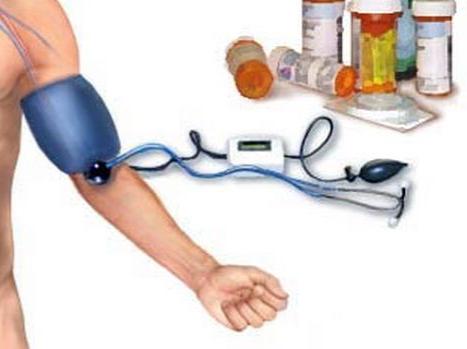 Tratament
Modificarea stilului de viata poate include:
Oprirea fumatului- duce la scaderea riscurilor cardiovasculare (infarct de miocard si accident vascular cerebral); se poate incerca terapia de inlocuire nicotinica cu bupropion sau varenicline. 
Scaderea ponderala- duce la reducerea valorilor tensionale.
Evitarea consumului excesiv de alcool din cauza efectului negativ asupra medicatiei antihipertensive - reducerea eficientei acesteia- si se recomanda o limitare a consumului de 10-20 g etanol /zi la femei si 20-30g/zi la barbati.
Scaderea aportului de sare cu o recomandare de consum zilnic de maxim 5 g.
Exercitiul fizic in limita tolerantei .Se recomanda 30-45 minute zilnic de tip alergare usoara, mers in pas alert, inot. Este necesara o evaluarea prealabila a pacientului din punct de vedere a tolerantei la efort.
Reducerea aportului de grasimi si prajeli in alimentatie si recomandarea unei diete bogate in fructe si legume (300g/zi).
Rolul inginerului biomedical
Inginerului biomedical îi revine funcția de a oferi aparate medicinale lucrative, arătînd date cu exaccitate ,pentru a putea pune un diagnostic corect.
Si anume :
Cardiograma Holter Ecocardiografia cordului
Ecografia Abdominala (diagnostic diferențial) pentru a face diferențierea dintre TA si tensiunea simptomatica 
Dopplerografia vaselor , pentru a vedea daca nu sunt probleme vasculare (mâini, picioare etc)